TOÁN
ĐỘ DÀI VÀ ĐO ĐỘ DÀI
Chủ đề7
Bài 25
DÀI HƠN, NGẮN HƠN
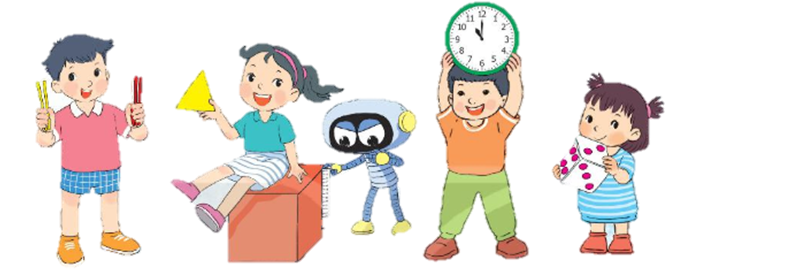 Trang 28/SGK
CAO HƠN, THẤP HƠN
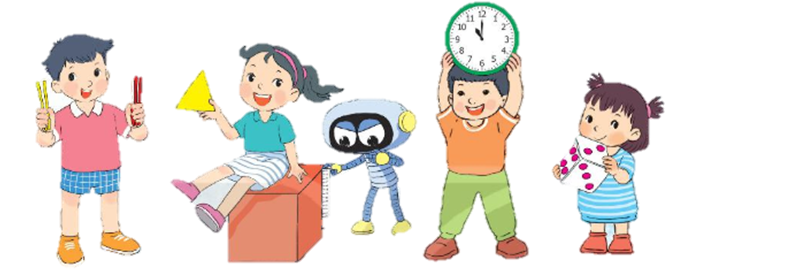 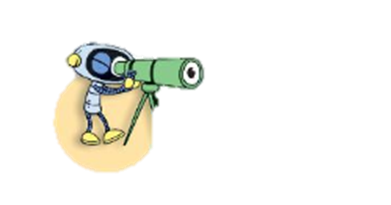 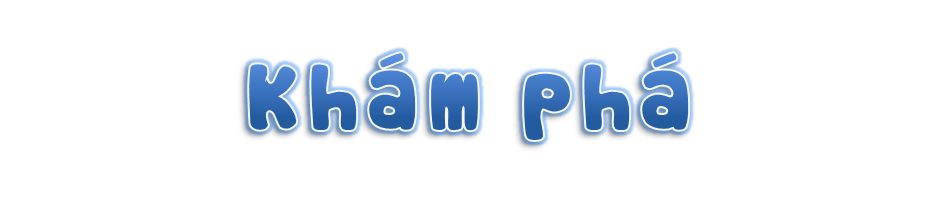 cao hơn
………..
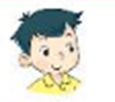 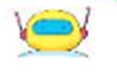 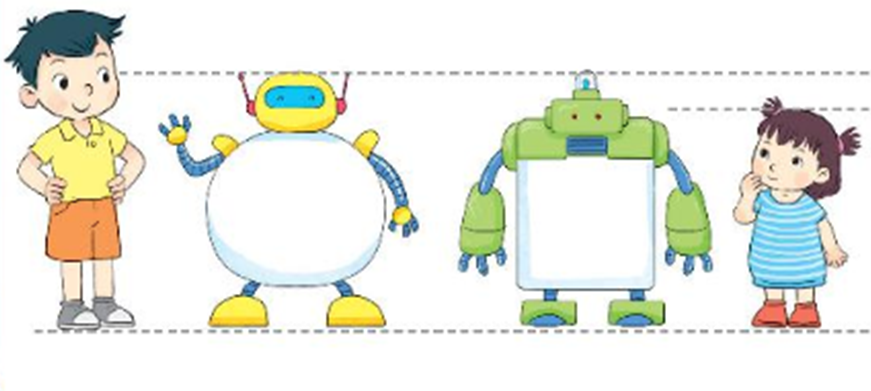 thấp hơn
………..
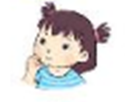 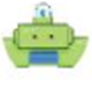 cao bằng
………..
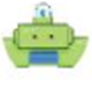 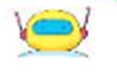 cao nhất
………..
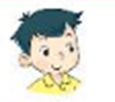 thấp nhất
………..
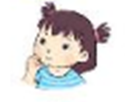 So sánh mình và bạn bên cạnh để xem ai cao hơn.
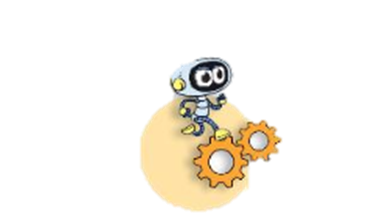 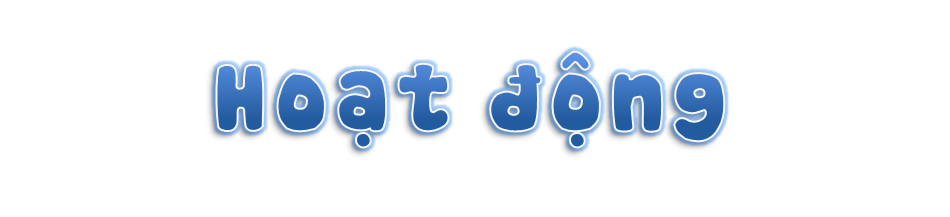 Con vật nào cao hơn?
1
a)
b)
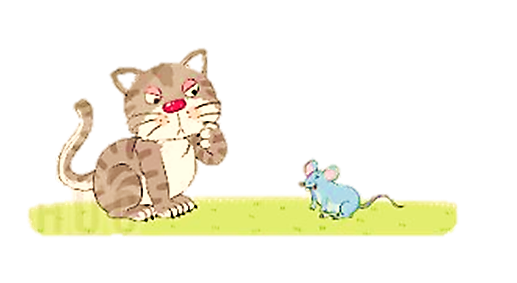 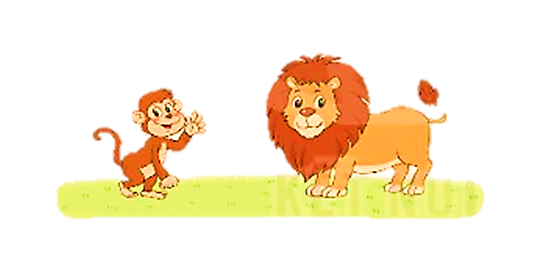 c)
d)
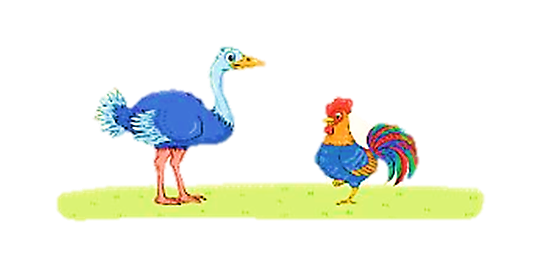 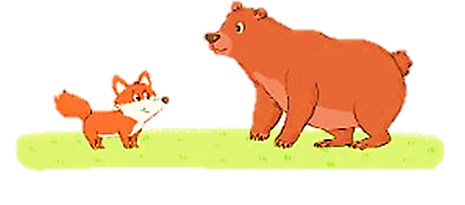 Lọ hoa nào thấp hơn?
2
a)
b)
c)
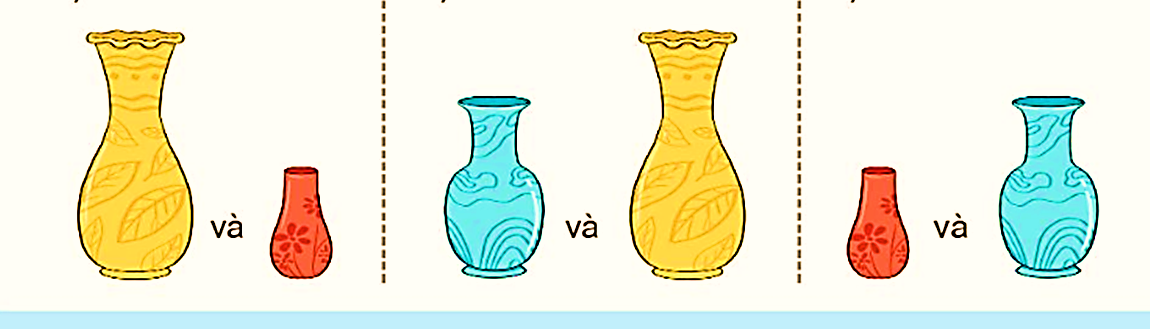 Tìm cây cao nhất, cây thấp nhất trong mỗi hàng.
3
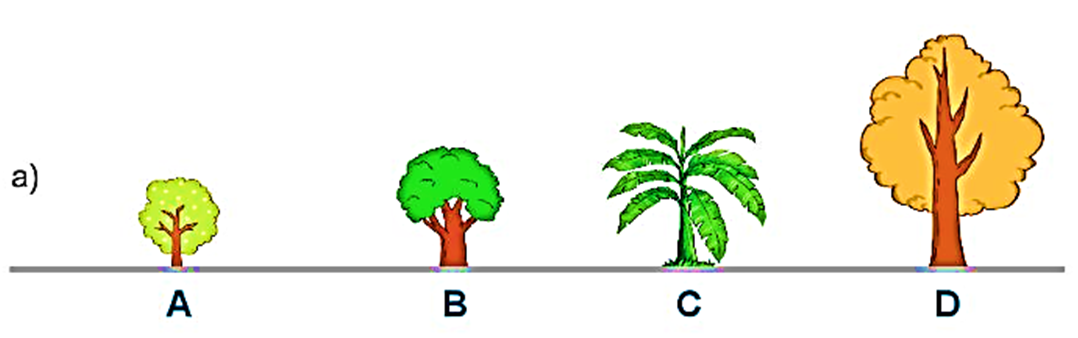 Thấp nhất
Cao nhất
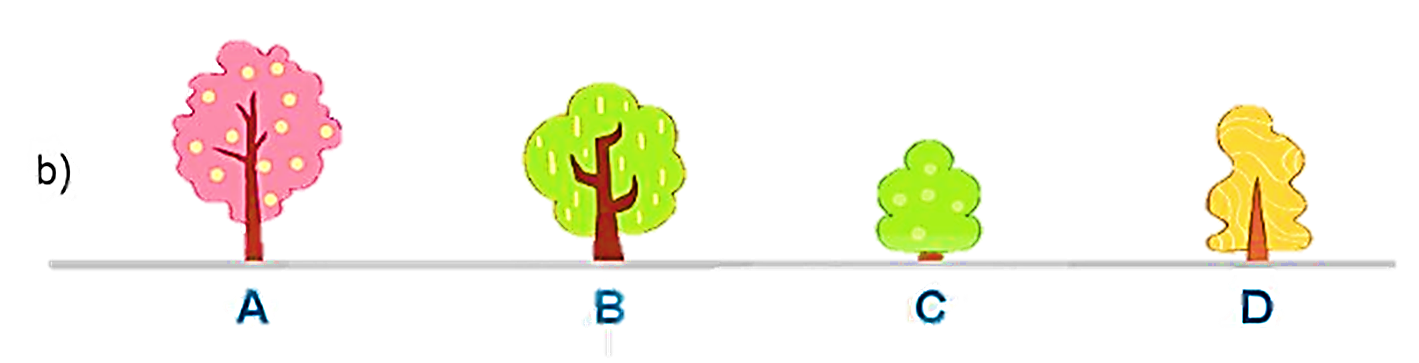 Thấp nhất
Cao nhất
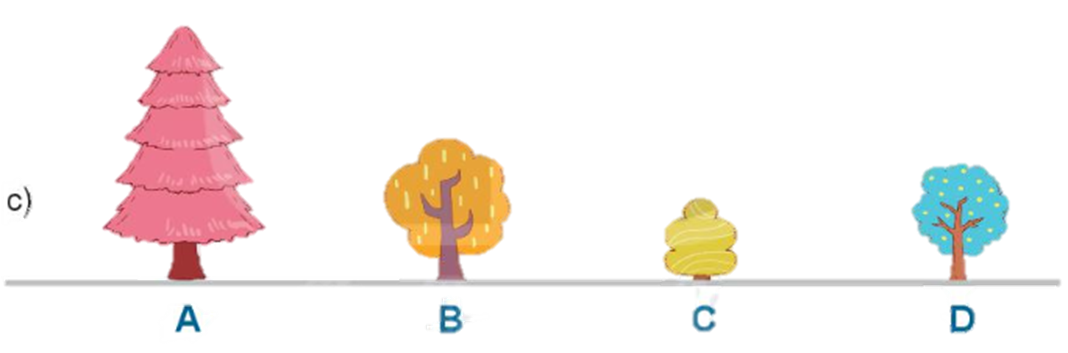 Thấp nhất
Cao nhất
[Speaker Notes: Hình như là hình con chó phải k thầy cô ơi. Mn tự hình dung nhé]
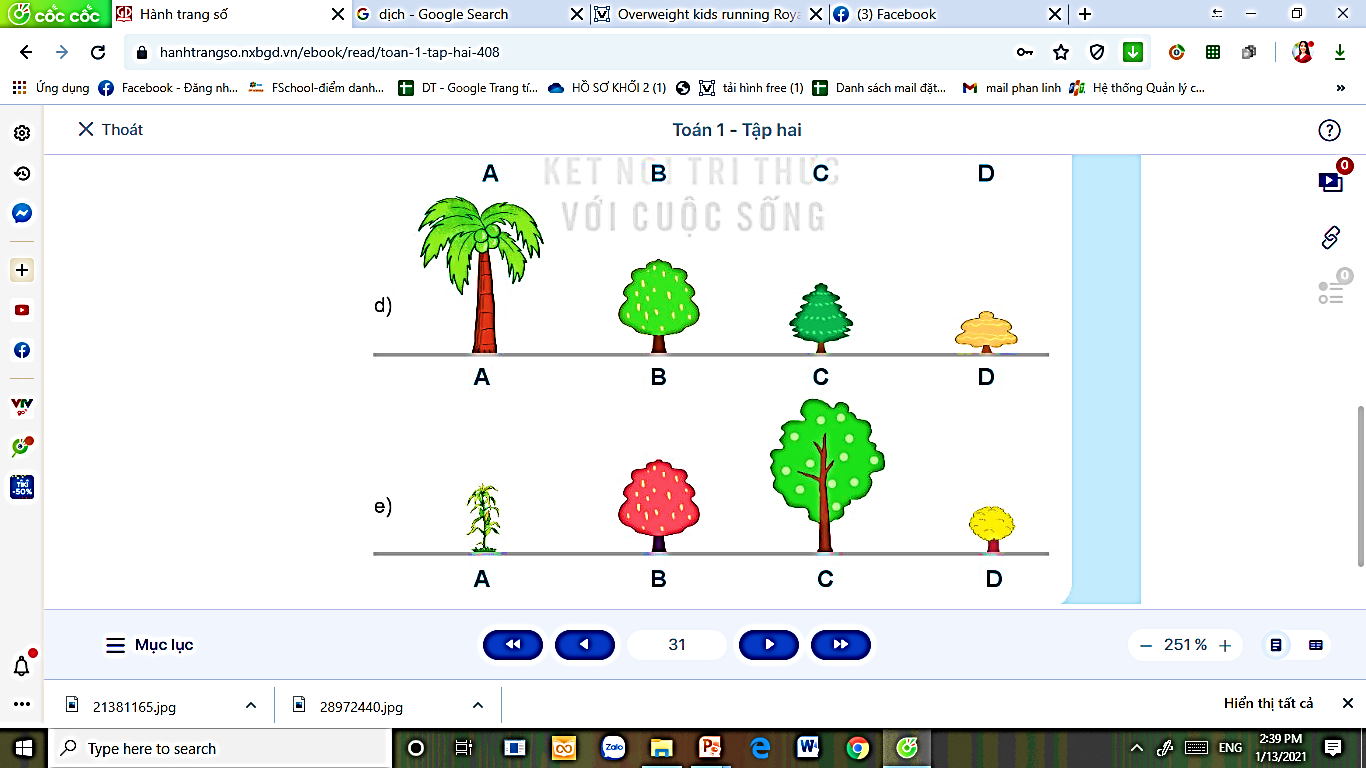 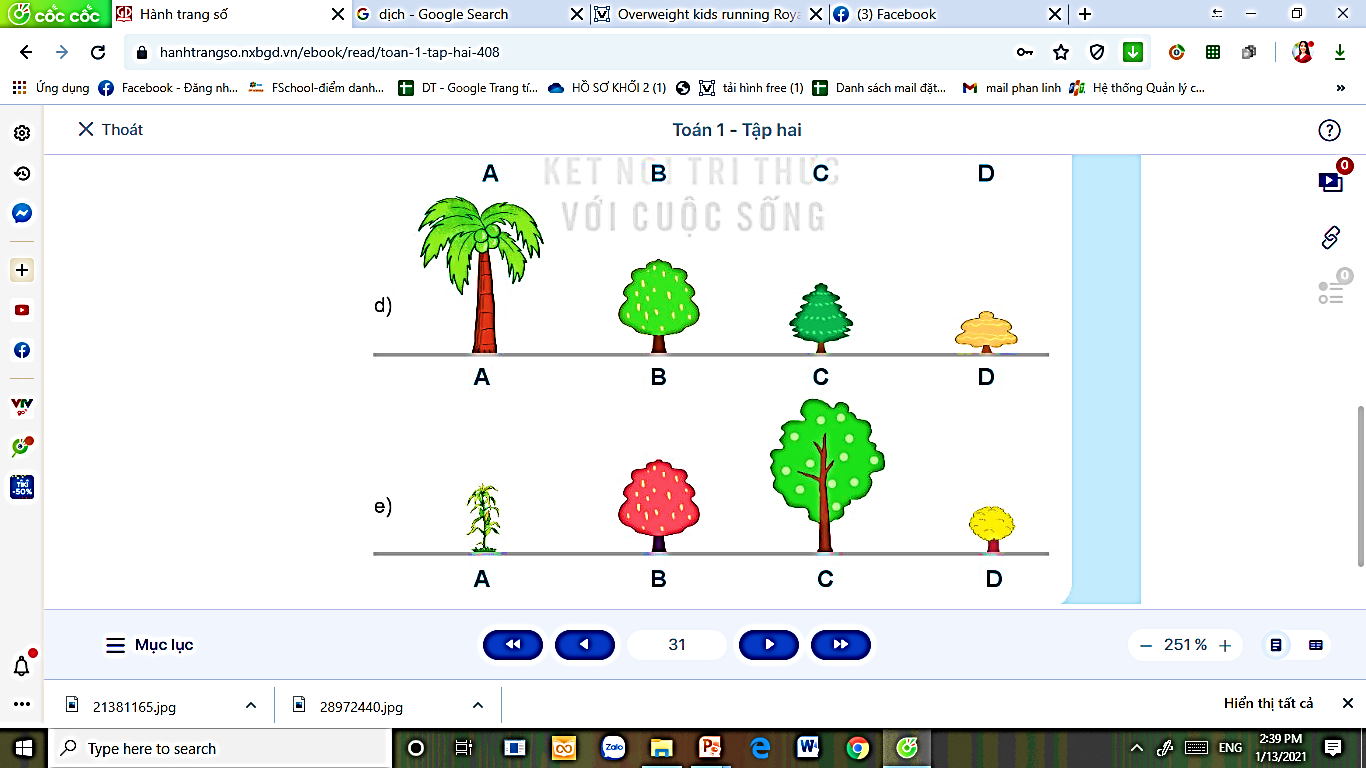 Thấp nhất
Thấp nhất
Cao nhất
Cao nhất
Dặn dò:
             -  Xem lại bài đã học
             -  Hoàn thành vở bài tập 
             - Chuẩn bị bài 26: Đơn vị 
                đo độ dài trang 32